Figure 3. Population responses to 5-HT. (A) Frequency of the different effects of 5-HT on first and higher order relay ...
Cereb Cortex, Volume 19, Issue 8, August 2009, Pages 1776–1786, https://doi.org/10.1093/cercor/bhn208
The content of this slide may be subject to copyright: please see the slide notes for details.
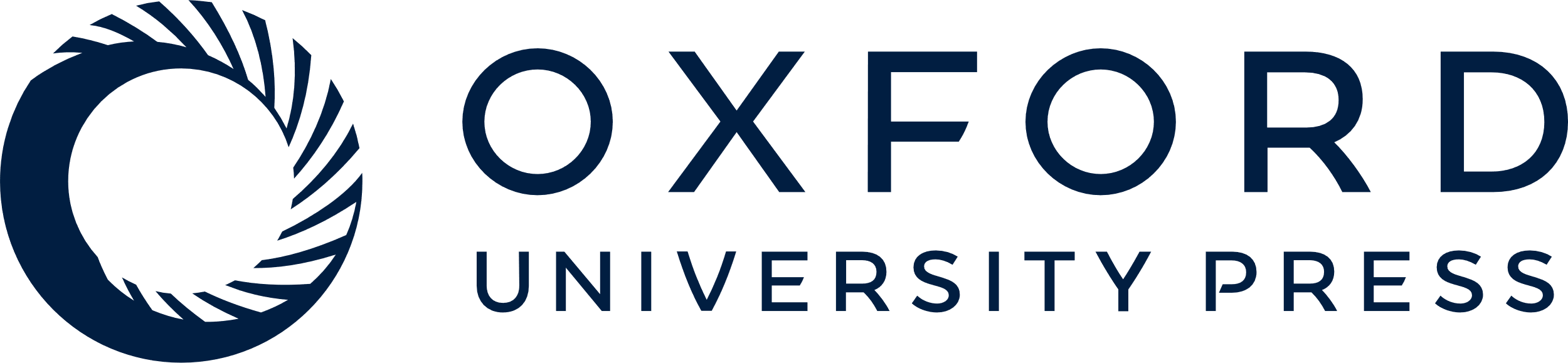 [Speaker Notes: Figure 3. Population responses to 5-HT. (A) Frequency of the different effects of 5-HT on first and higher order relay cells. (B) Size of the depolarizing effect in first order and higher order nuclei. (C) Distribution of the effects in individual nuclei (first order in left column and higher order in right column). Abbreviations for nuclei as in Figure 1. Asterisks indicate significant difference.


Unless provided in the caption above, the following copyright applies to the content of this slide: © The Author 2008. Published by Oxford University Press. All rights reserved. For permissions, please e-mail: journals.permissions@oxfordjournals.org]